Work StudyBest Practices
[Speaker Notes: Work Study Best Practices]
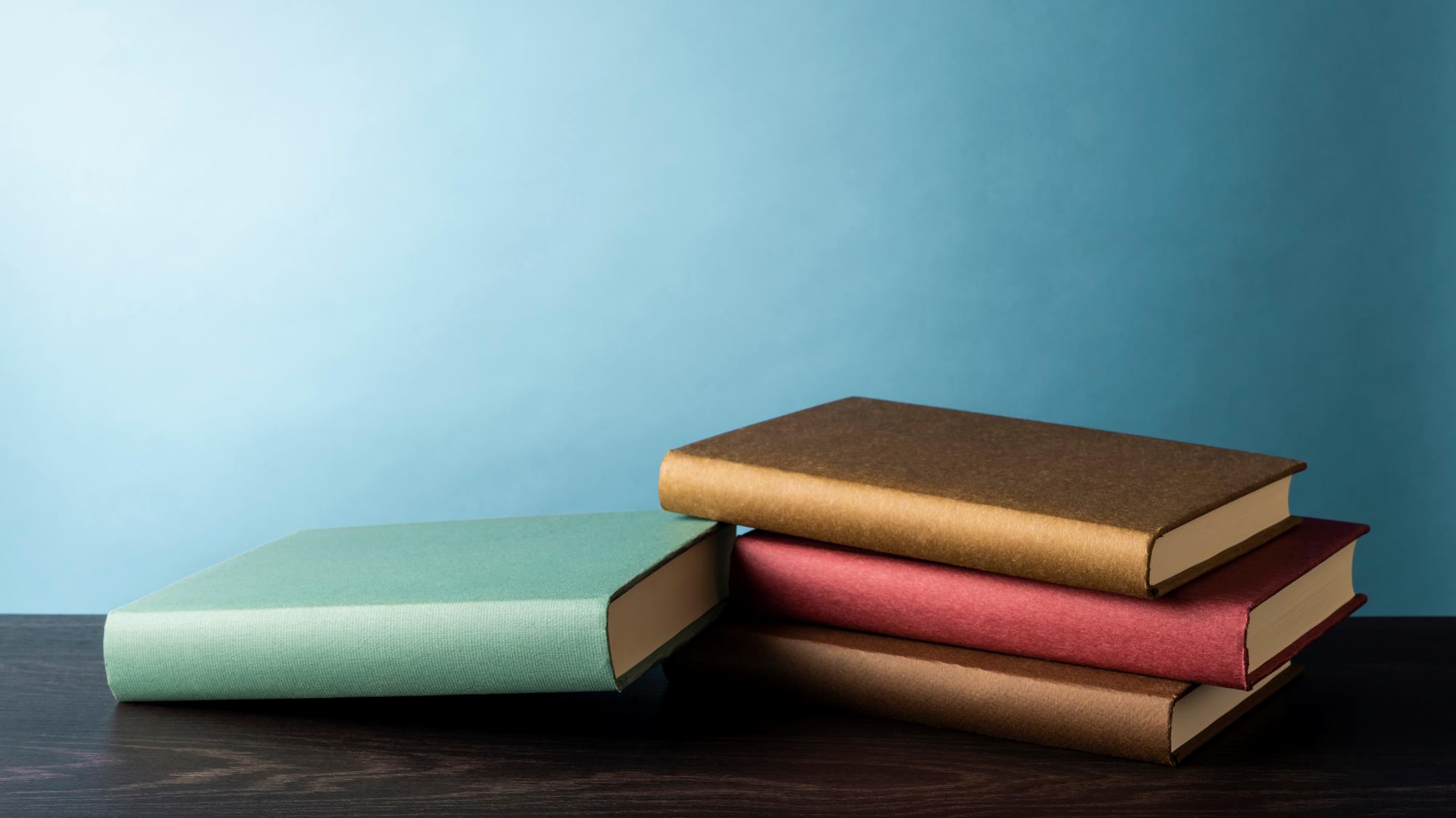 Overview

Work Study is a U.S. Department of Veterans Affairs tax exempt benefit paid to students for performing VA-related activities at an approved Work Study site.
[Speaker Notes: Work Study is a Veterans Affairs tax exempt benefit paid to students for performing VA-related activities at an approved Work Study site.  

This course is for experienced School Certifying Officials and current Site Supervisors.  This session will cover what makes a Work Study program successful as well as challenges a site may face.  This includes how to find qualifying candidates for Work Study, selecting students, supervising students, and common challenges for a Work Study program.  Audience interaction and participation will be a key aspect during this session.  Therefore, be sure to bring your “what-if” scenarios as well as the challenges and successes you’ve experienced.]
Learning Objectives
Establishing Your Site’s Work Study Program
Supervising Students
Common Questions and Beyond
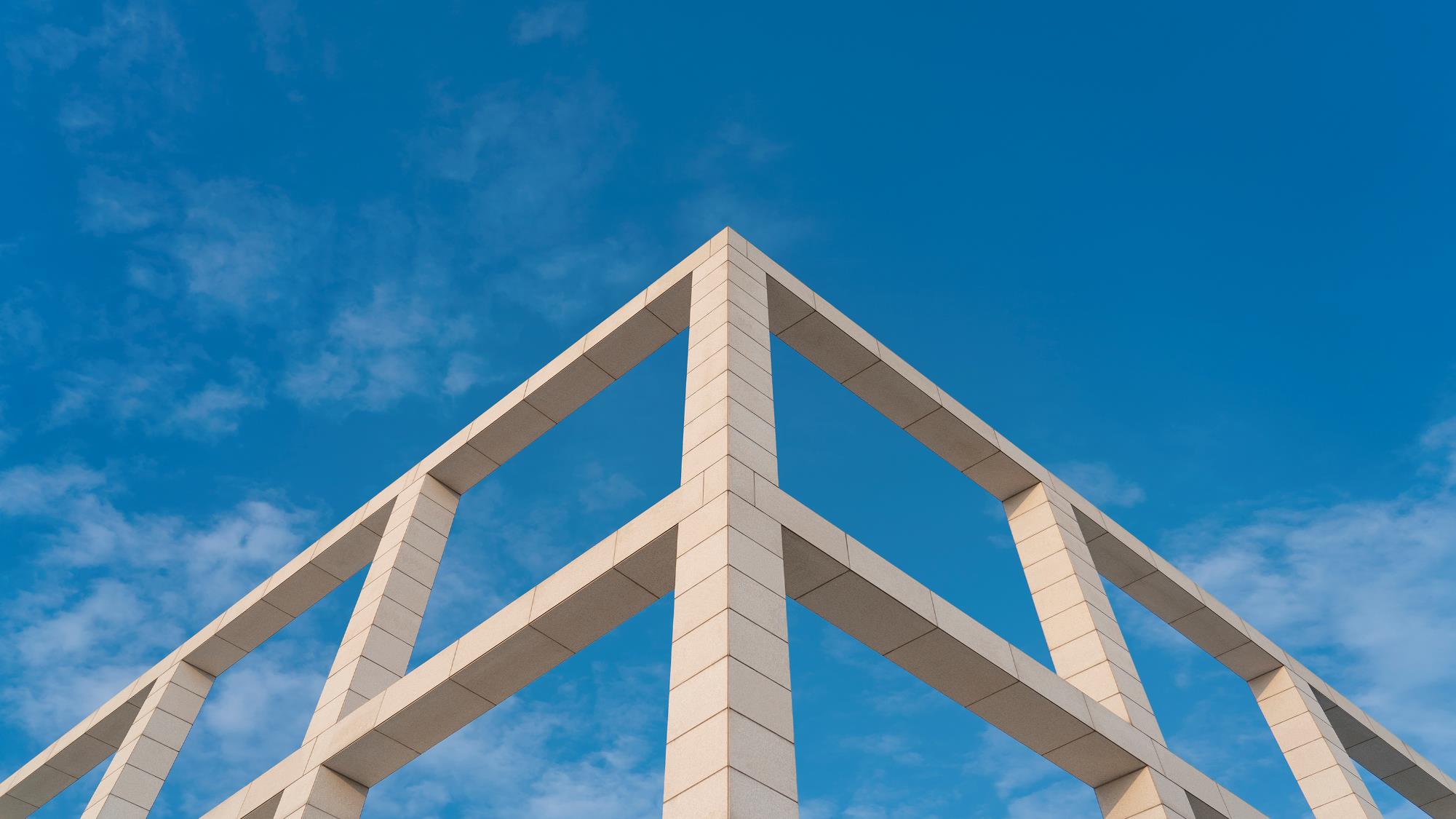 Establishing Your Site’s Work Study Program
[Speaker Notes: Let’s go over an example of what a site can use to track all aspects of its Work Study program.]
Work Site Management - Forms
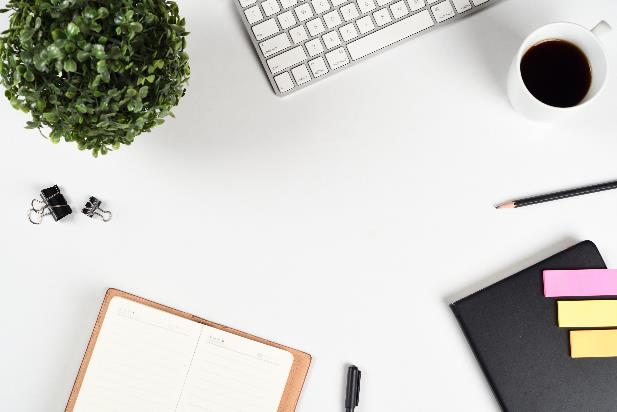 • Submitting a Work Site Application VA Form 22-10219

• Submitting a Site Supervisor Update Form
[Speaker Notes: • Your site must submit a Work Site Application (VA Form 22-10219) and attach a Position Description to VA Work Study every year.  The 22-10219 will be dis/approved after review by Work Study.  The site must immediately send an updated 22-10219 and a position description if the duties have changed or they need a 10% increase in approved hours.   There must be a justification for this increase in hours.   • Your site must submit a Site Supervisor Update Form anytime they add or remove a site supervisor. There is a link to the Site Supervisor Update Form on this PowerPoint slide that you can use.]
Work Site Management – AskVA Responses
Please be advised that the attached document has been uploaded into the student’s file and is pending processing.
 
We have previously denied an application for STUB, ACN#, for REASON less than 30 days ago. There has not been any new information reported to overturn the denial. Please have the student reapply once the issue has been corrected.  
 
We received an application for STUB, ACN#.  Field 11, "Worksite Preference" is not completed correctly.  Please confirm student’s worksite location and the name of the site supervisor in Field 11 of the VA Form 22-8691 and resend the application.
 
Students must submit a Work Study Application, VA Form 22-8691, yearly, when they change benefits, or when they change work sites.  This student has reached their application one-year limit/has had a change in benefits/has changed work sites which requires completion and submission of a new Work Study application. Please have the student complete the attached application. Please submit the completed application through Ask VA. 
 
The timecard you submitted for STUB, ACN#, contains a math/date/non-cumulative error on the entry(s) for MM/DD/YY.  Please correct the error and resubmit the timecard.  Please remember that a student must keep cumulative hours on the provided time record.

Please remind your student to keep their hours on one time record for each contract or extension until the time record is full.  Once the time record is full, carry additional hours worked onto a second page, keeping their hours cumulative from the beginning of the contract or extension.
[Speaker Notes: What do certain Work Study AskVA inquiry responses mean?  Let’s cover some common and not-so common responses you might receive to your Work Study inquiry.]
Work Site Management – AskVA Responses
We received a timecard for STUB, ACN#.  We’re returning the timecard because the student is using the wrong decimal format.  Please have the student reflect any hours worked less than a full hour as .25 for 15 minutes, .50 for 30 minutes, and .75 for 45 minutes; then resubmit for processing.
 
There is evidence that the timecard (VA Form 22-8690) or contract (VA Form 22-8692) you submitted for STUB, ACN#, has been created and/or is not an original VA document.  We cannot process unoriginal, manufactured, or altered documents.  If you need an additional copy of the correct document, please let us know.
 
We are unable to process the attached time record (VA Form 22-8690) because it was sent in by someone other than the authorized Site Supervisor or Point of Contact for (worksite).  Please have an approved Site Supervisor or Point of Contract resubmit the time record.  A Site Supervisor Change/Update Form has been attached to this inquiry in the event your work site needs to update this information.

Work Study reviewed the student’s contract (ACN XXXX) and adjusted the education benefit/contract dates/approved hours on the signed contract (VA Form 22-8692) and time record (VA Form 22-8690).  We have sent you a corrected signed contract and time record (ACN XXXX).  Please use the new documents that have the benefit listed as XXXX/contract dates of XXXX to XXXX/approved hours of XXXX and resubmit the new signed contract. 
 
We were unable to locate the student with the information you provided. When requesting any action specific to a particular student, please provide the student’s name, file number, last four of their SSN, and/or their Work Study Agreement Control Number.  This incident number has been closed. Please create a new incident to resubmit the form with the student’s identifiable information.
[Speaker Notes: Let’s continue to cover some common and not-so common responses you might receive to your Work Study inquiry.]
Work Site Management – Student Selection
• Finding a Qualifying student

• Selecting a student
[Speaker Notes: • What are some ways that you can find a qualifying Work Study student?  Much like any other job posting, such as on the site’s website, commons area, display board. Student SharePoint site, etc.  • How will you evaluate student’s if there are multiple applications for a few jobs?  Your site will receive applications or resumes; interview applicants with standard questions that relate to the position; have a practical exercise; and always be sure to apply the student selection criteria     ○ Students with service-connected disabilities have priority (30% or more)
  ○ Financial need
  ○ Availability of transportation
  ○ Motivation
  ○ Work assignments don’t conflict with disability or are accommodated.  Each facility must ensure that the work assignment is compatible with the student’s service connected disability.  If the disability is discovered after placing the student, try to accommodate the individual as you would a regular employee.  You may consult your local HR or contact VA Work Study Department if you have questions.]
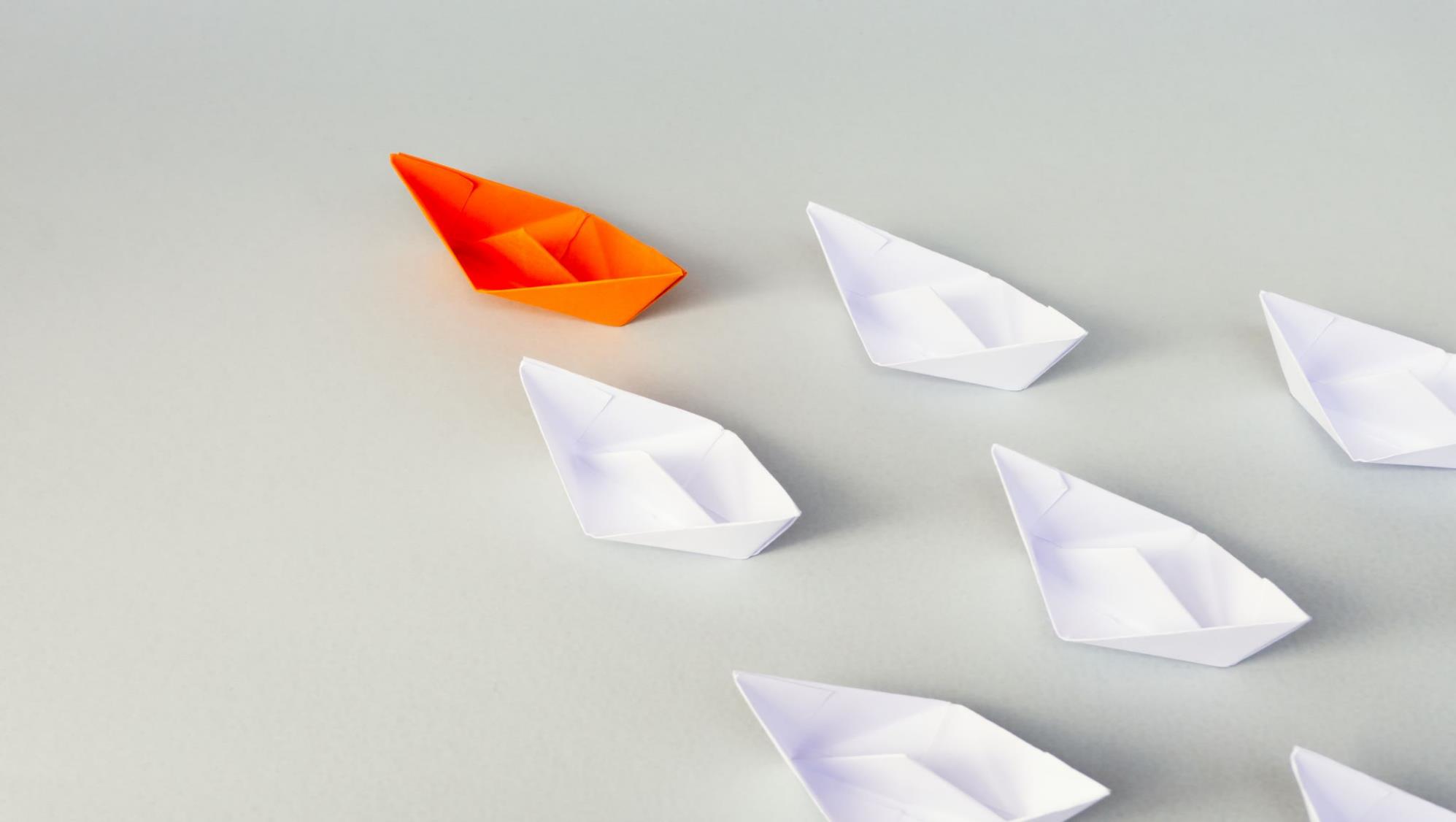 Supervising Students
[Speaker Notes: Let’s go over an example of what a site can use to track all aspects of its Work Study program.]
Supervising Students - Tracking
QUESTION:
How should a work site track its Work Study students.  ANSWER:
There’s no one answer for this.  It depends on the work site.
[Speaker Notes: Let’s go over an example of what a site can use to track all aspects of its Work Study program.]
[Speaker Notes: Let’s go over an example of what a site can use to track all aspects of its Work Study program.There a link to the sample document on this PowerPoint slide that you can use as a template.]
[Speaker Notes: Let’s go over an example of what a site can use to track all aspects of its Work Study program.]
Supervising Students – Performance/Conduct
QUESTION:
What if a student is having performance or conduct issues?  ANSWER:
A work site needs to have parameters in place to properly address conduct or performance issues. The frequency and severity of the issue should be taken into account when addressing such issues.
[Speaker Notes: Let’s cover some examples of what your site can implement to address performance and conduct issues.]
[Speaker Notes: The student and work site agreement covers the basics of student’s responsibilities and the Work Study program. Let’s go over this document in detail.

There a link to the sample document on this PowerPoint slide that you can use as a template.]
[Speaker Notes: The Student Statement of Understanding helps to cover conduct issues.  Let’s go over this document in detail.Note- Hours of duty and being flexible with the students, and communicating with this with them.There a link to the sample document on this PowerPoint slide that you can use as a template.]
[Speaker Notes: Continued… The Student Statement of Understanding helps to cover conduct issues.  Let’s go over this document in detail.]
[Speaker Notes: Performance measurement covers expectations and metrics used to evaluate the student’s performance. There a link to the sample document on this PowerPoint slide that you can use as a template.]
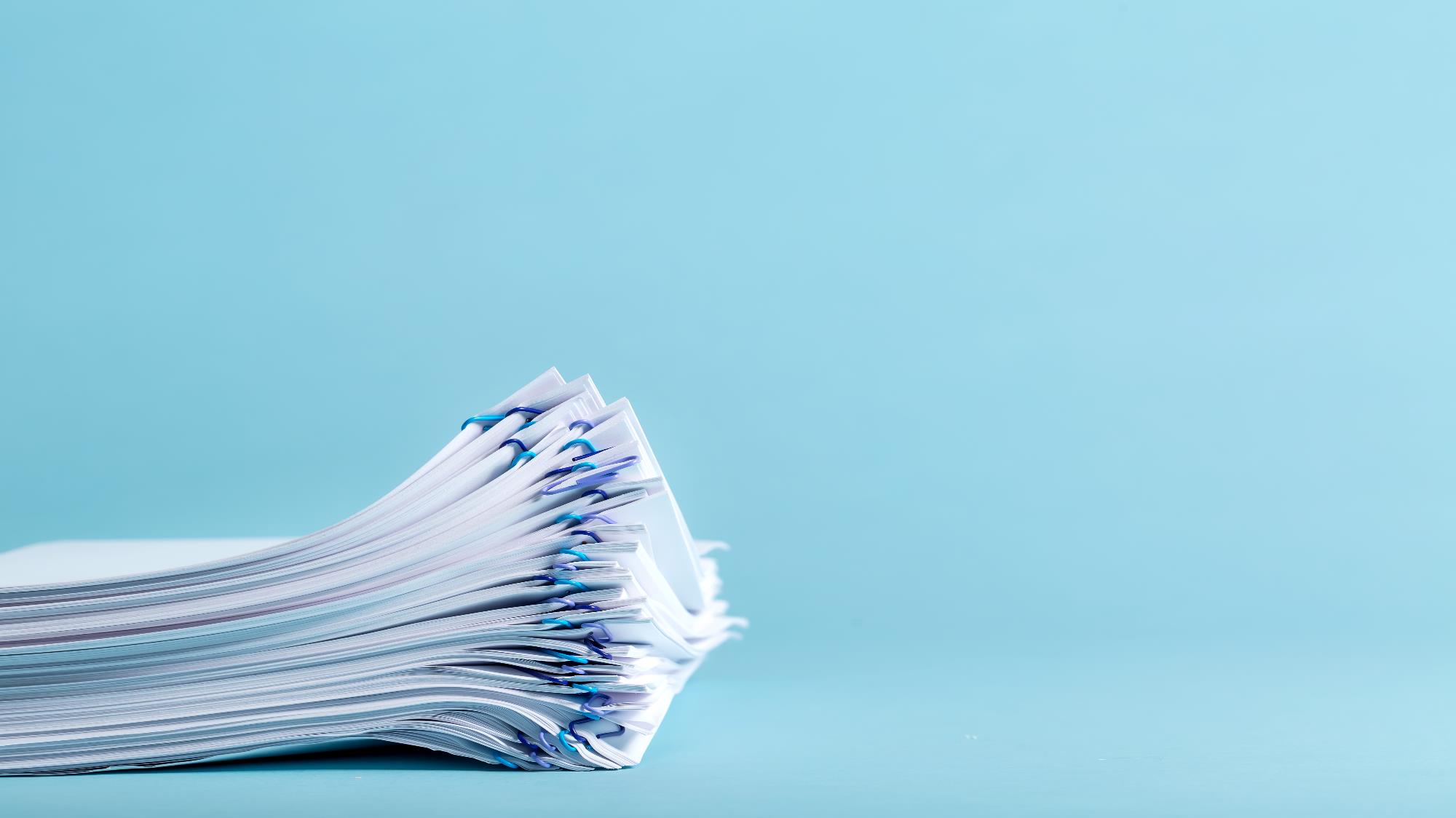 Remember…document, document, document.
[Speaker Notes: It’s important to keep good records.  Also, any meeting you have with a student concerning conduct or performance should have the meeting notes shared with the student.  You may have to bring in a 3rd party for meetings to help document the meeting notes.]
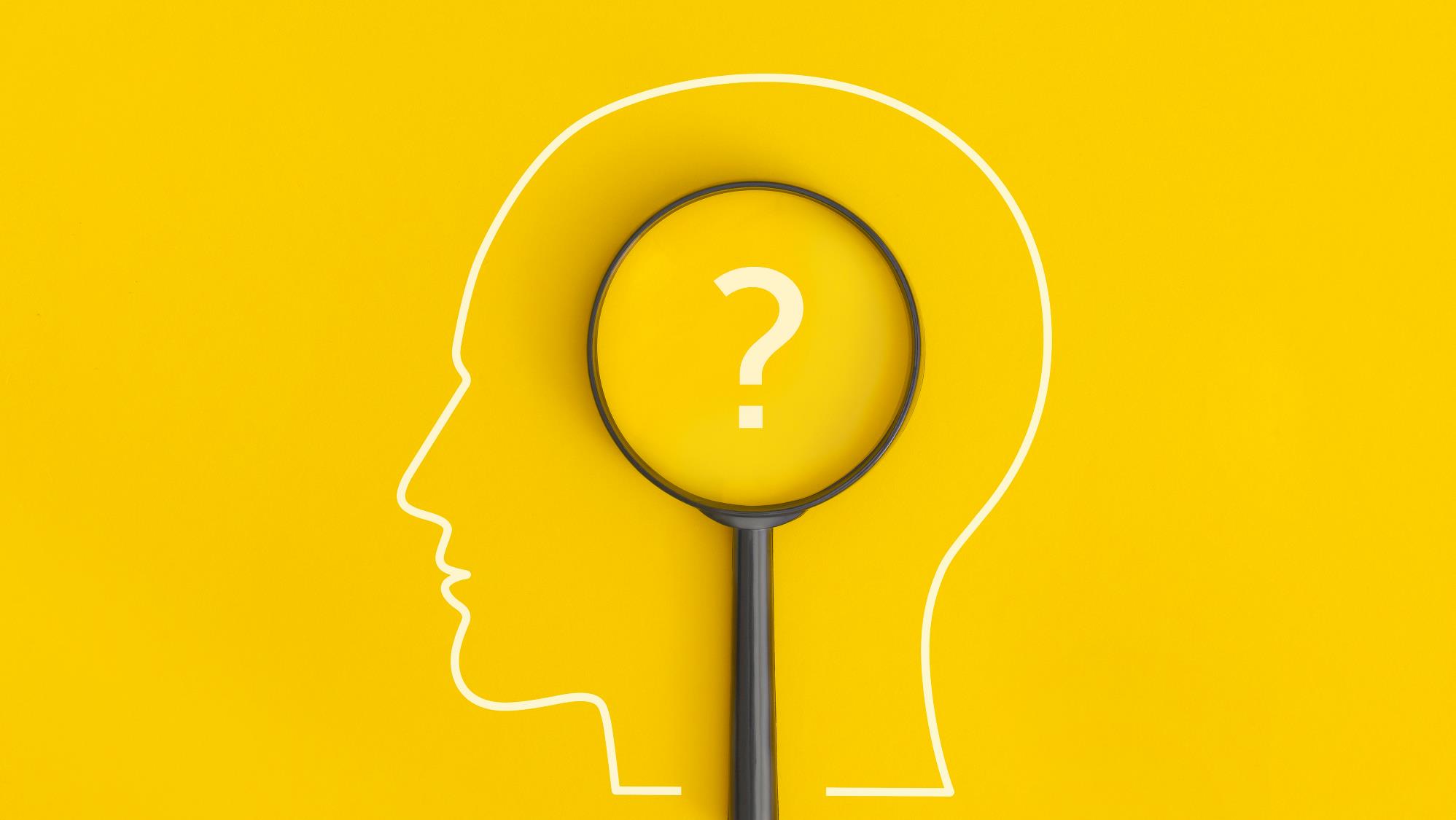 Common Questions
[Speaker Notes: Next, we’ll cover questions Work Study has received in the past concerning non-routine issues you may experience.]
Common Questions
QUESTION:Can a Work Study student do homework or study while working?

Can a Work Study student be paid to travel to and from the work site, from one location to another on campus, or to an outreach event?

ANSWER:No, Work Study students working at an educational facility can perform the following tasks-
• Preparation and processing of necessary Veteran related papers and other documents at educational institutions, and the gathering of information to fulfill reporting requirements.
• Assisting with dissemination of general information regarding Veteran benefits and/or services and providing assistance to individuals in obtaining these benefits.
• Aiding Veteran students with general inquiries about Veteran benefits via phone, email, or in person.
• Maintaining and organizing Veteran related files.
• Outreach activities which involve the distribution of information about VA benefits to VA beneficiaries or potential beneficiaries, and providing assistance to them in obtaining these benefits; distributing information about other governmental programs beneficial to VA beneficiaries or potential VA beneficiaries.
[Speaker Notes: Please remember that a Work Site Application, VA Form 22-10219, must be submitted yearly, or earlier if one of the following exists:• the duties change • the work site location changes• your site needs more than a 10% increase in its approved hours.  If your site needs a 10%+ increase in your approved hours, then you must state why you need this increase.]
Common Questions
QUESTION:
Are WS students able to work remotely?  ANSWER:
Yes, however, the work site still needs to adhere to the student selection criteria, provide direct supervision, and the student must still work only on approved tasks listed on the 22-10219/position description.
[Speaker Notes: When it comes to student selection, the following factors need to be carefully evaluated:
• Students with service-connected disabilities have priority (30% or more)
• Financial need
• Availability of transportation
• Motivation
• Work assignments don’t conflict with disability or are accommodated.  Each facility must ensure that the work assignment is compatible with the student’s service connected disability.  If the disability is discovered after placing the student, try to accommodate the individual as you would a regular employee.  You may consult your local HR or contact VA Work Study Department if you have questions.]
Common Questions
QUESTION:Can the student be paid for the training they need to perform their job?

ANSWER:Yes, Site supervisors are responsible for ensuring their students are trained to perform the tasks listed in their approved position description.  Training for Work Study assignments should not exceed more than 20% of the authorized Work Study hours for the specified contract period.  Training must be 100% related to their position as a Work Study student.
Common Questions
QUESTION:
Can a work site subsidize a student’s wage?  ANSWER:
Yes, a student who receives Work Study allowance and is assigned by VA to perform Work Study services at a school, may be paid separately by the school at a rate reflecting the difference between the amount payable by VA and the amount which the school otherwise pays to non-VA Work Study students performing similar services.
[Speaker Notes: • Please check with your site’s Human Resources and/or management for guidance/concerns/issues if you decide to subsidize Work Study student wages.  
• Work Study students can’t receive compensation from multiple sources for the same Work Study hours worked.  In other words, work sites shouldn’t be double paying the students. 
• The work site should keep records indicating why and how they’re subsidizing the wage.  
• Any amount the student receives for subsidizing the wages may be considered taxable income.  The work site will need to provide proper tax documents to the students and ensure they’re following all laws/policies/rules associated with this.]
Common Questions
QUESTION:
A Work Study student is applying for a loan and needs verification of employment.  Can Work Study provide this?  ANSWER:
Work Study can provide a history of the payments the student has received.  Furthermore, it’s suggested the student also submit a copy of his or her current contract.
Common Questions
QUESTION:
My Work Study was injured on the job.  What should I do? ANSWER:
Document what took place.  Workers’ compensation claims need to be filed on a CA-1 via ECOMP on the DOL-OWCP website.  Attach a copy of the most recent/current Work Study contract, any medical documents on behalf of the student, and the student’s position description.  

Site Supervisors may use the following email address when filling out the information on ECOMP: WORKERSCOMP.VBAVACO@va.gov
[Speaker Notes: Work Study students performing duties at their assigned work site will be considered a VA employee for the purpose of receiving benefits under the provisions of (Compensation for Work Injuries) Chapter 81 of title 5, U.S.C. As such, they are entitled to compensation benefits due to personal injury sustained while in the performance of duty or compensation for employment-related disease.

The Office of Workers' Compensation Programs (OWCP) of the U.S. Department of Labor (DOL), administers, interprets, and ensures compliance with the Federal Employees’ Compensation Act (FECA)  and is the sole adjudicator of all workers’ compensation claims for Veterans’ Benefits Administration (VBA) employees.]
Common Questions
QUESTION:
Can my work site manage the payment of all time records for it’s students?ANSWER:
There’s a voluntary program that allows an educational facility to do this…
[Speaker Notes: Let’s cover the basics of Public Law 116-154, Improvement to Work Study Act.]
Public Law 116-154 Improvement to Work Study Act
Allows a 154 Administering Facility (154AF) to pay Time Records to GI Bill students at their facility
A 154AF can be an approved education facility with a Facility Code assigned to it and students receiving GI Bill benefits at that institution
A Non-154 Administering Facility (non-154AF) is an approved VA Work Study work site that is not approved to administer the payment of Work Study benefits 
Students enrolled at 154AF educational institution and is a Work Study at a non-154AF work site; the non-154AF cannot opt-out of 154AF certification and payment system
Approved 154AF will receive a lump sum amount which must be used to pay VA Work Study students only
An educational institution wanting to be 154AF must complete and submit PL 116-154 Participation Form, 22-10270, within the open enrollment period and submit a Position Description with a 22-10219
Academic year and funding: August 1st to July 31st
See the link on the Resources page of this presentation for more in-depth training on PL-116-154

Public Law 116-154 Improvement to Work Study Act Training Video
[Speaker Notes: You will need to view the PL 116-154 Improvement to Work Study Act Training Video for more information.  This video is approximately 40 minutes and covers this Act in more detail.]
Thank You
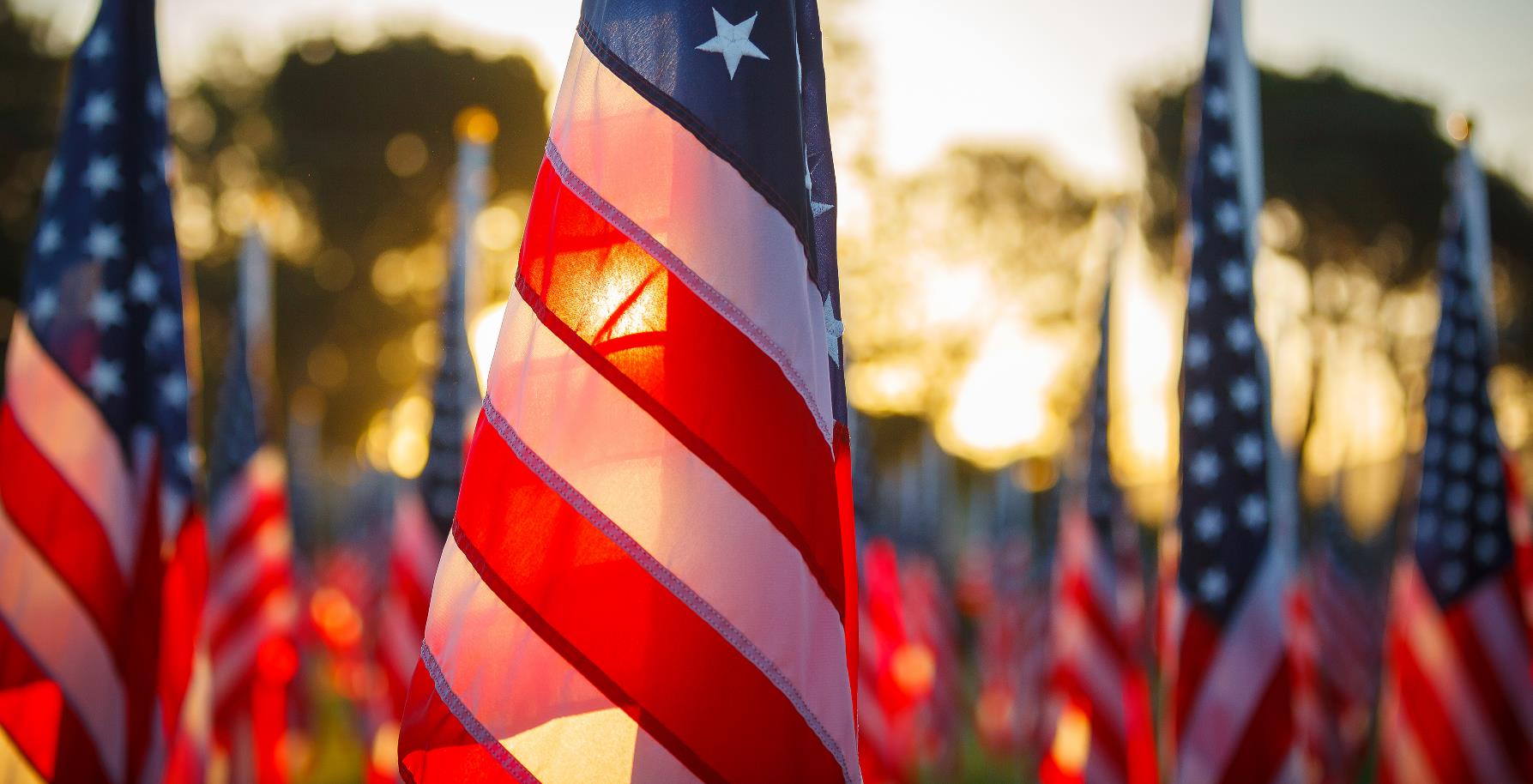 [Speaker Notes: Thank you for your commitment and service to the Work study program. Thank you for your time today.  Are there any other questions?]